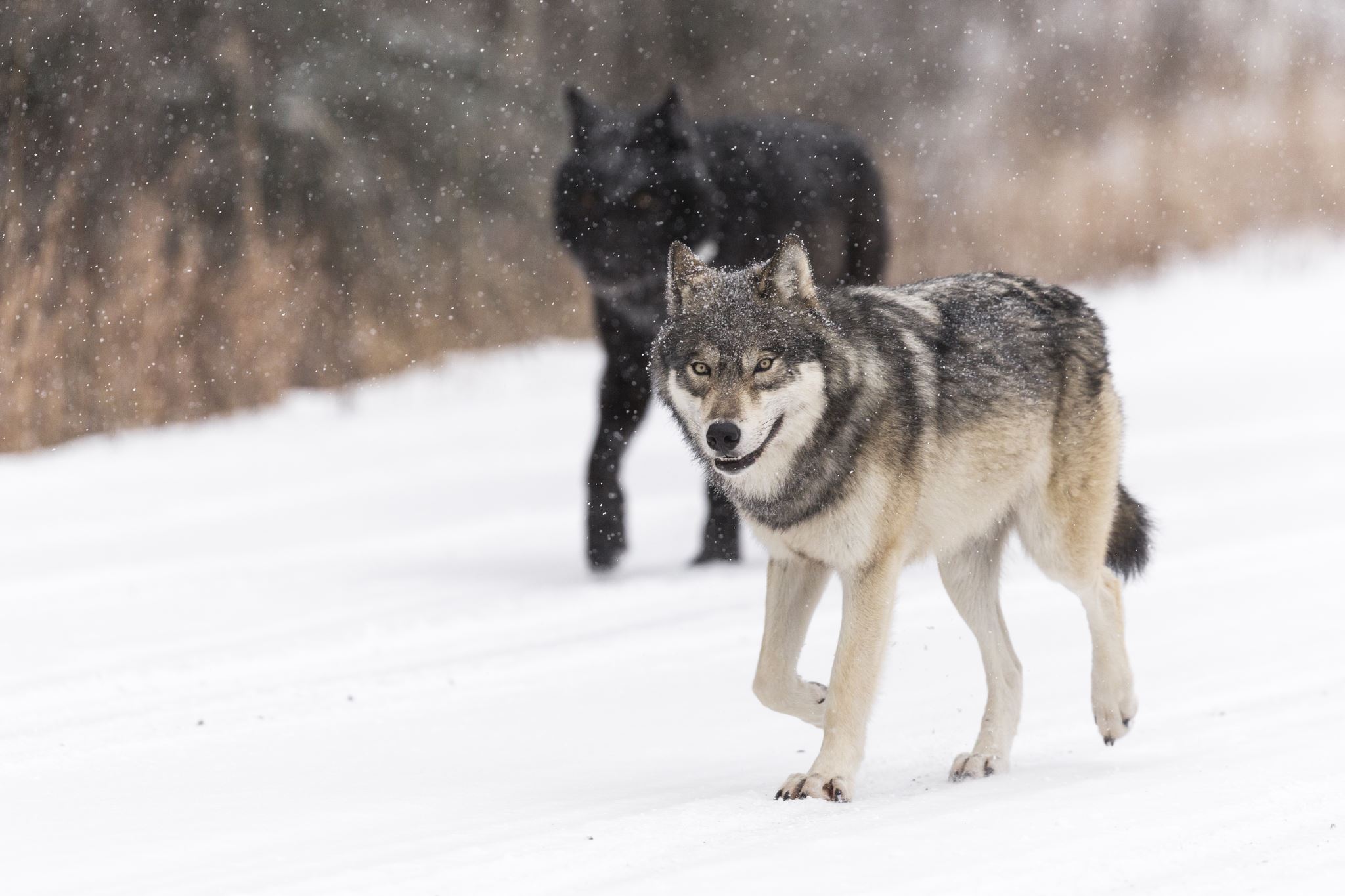 The wolves of Yellowstone Park and a trophic cascade
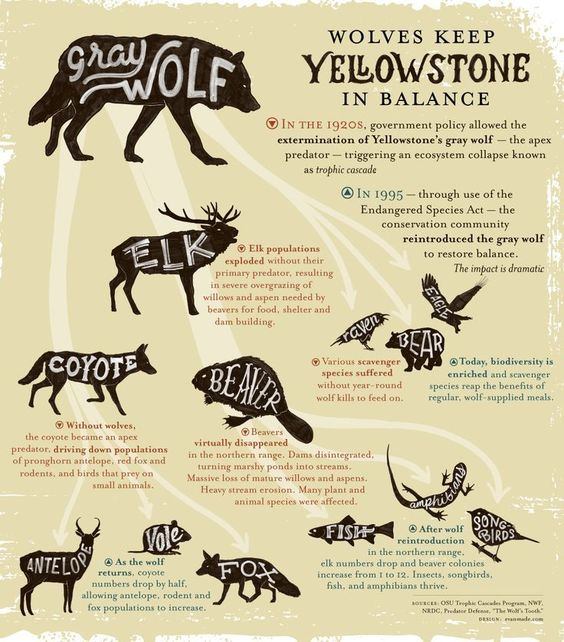 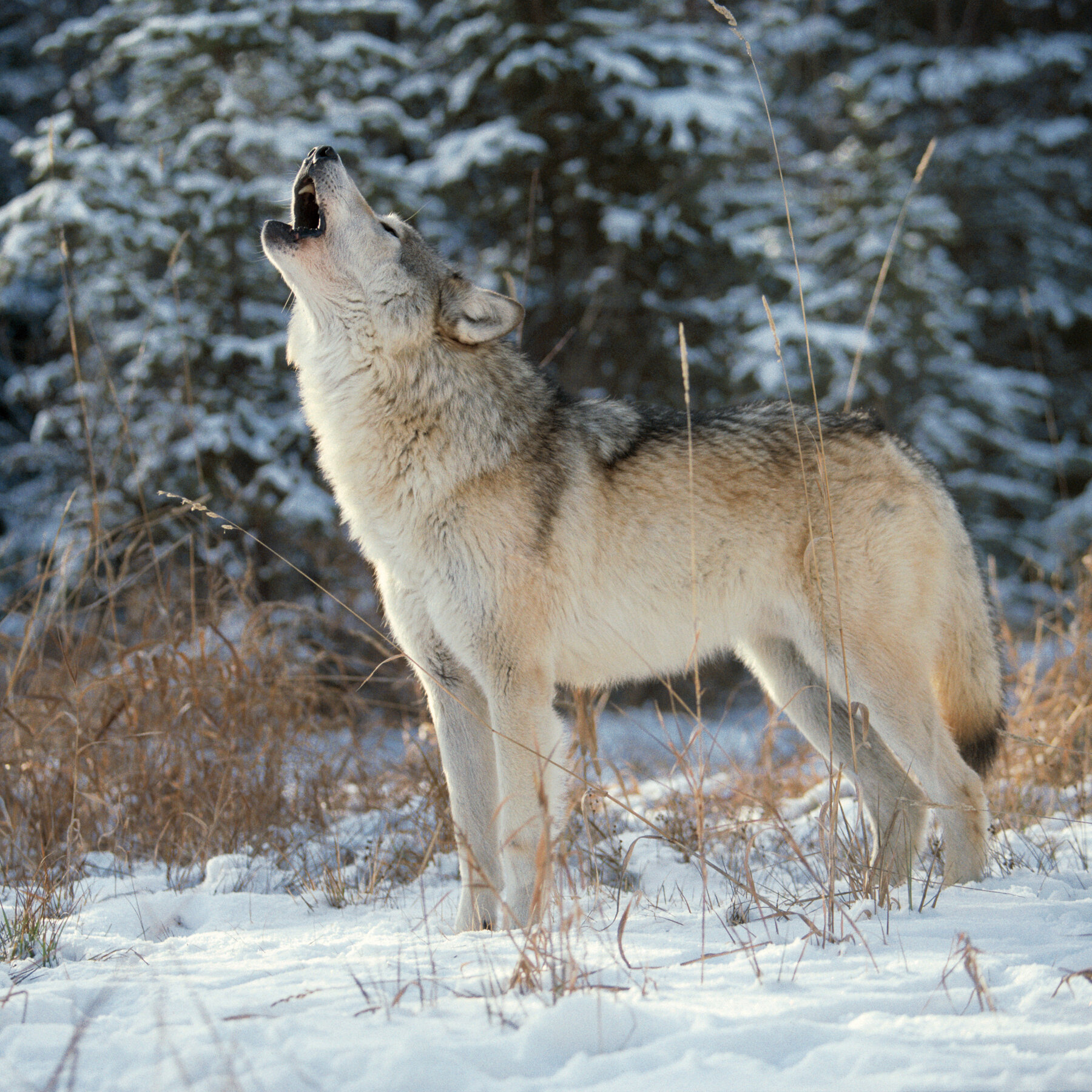 Now let’s see what happens when they reintroduced the wolf back into Yellowstone Park